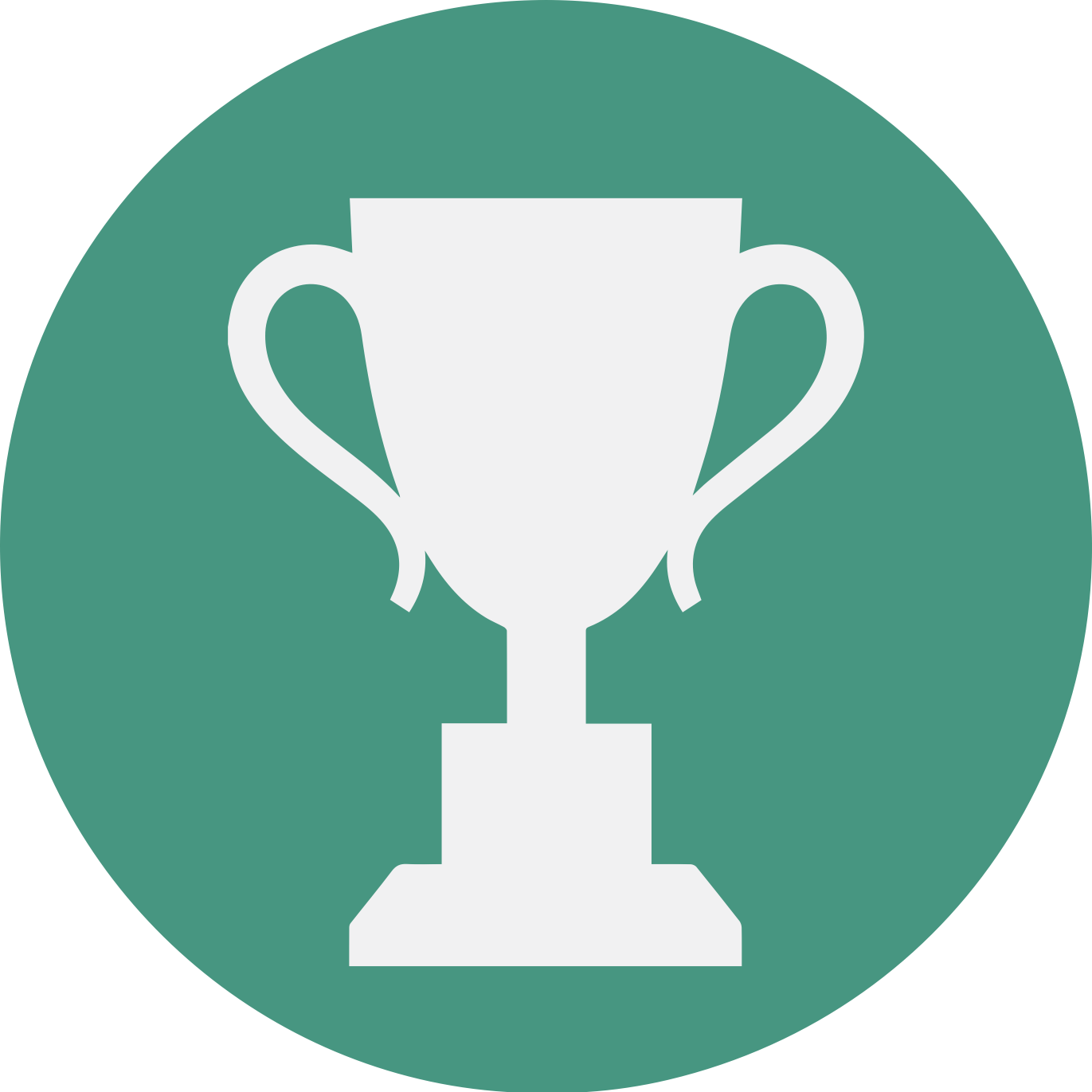 1.2 Session Goals
GOALS:
Share the work that you are doing on your own as you go through the course
Reflect on your learningPractice some of the tools that you were introduced to in the course 
Get to know others in your lab/class
STRUCTURE:
Will meet every _ weeks for _ hours
Large and small group discussions 
Reflection activity at the end of each session
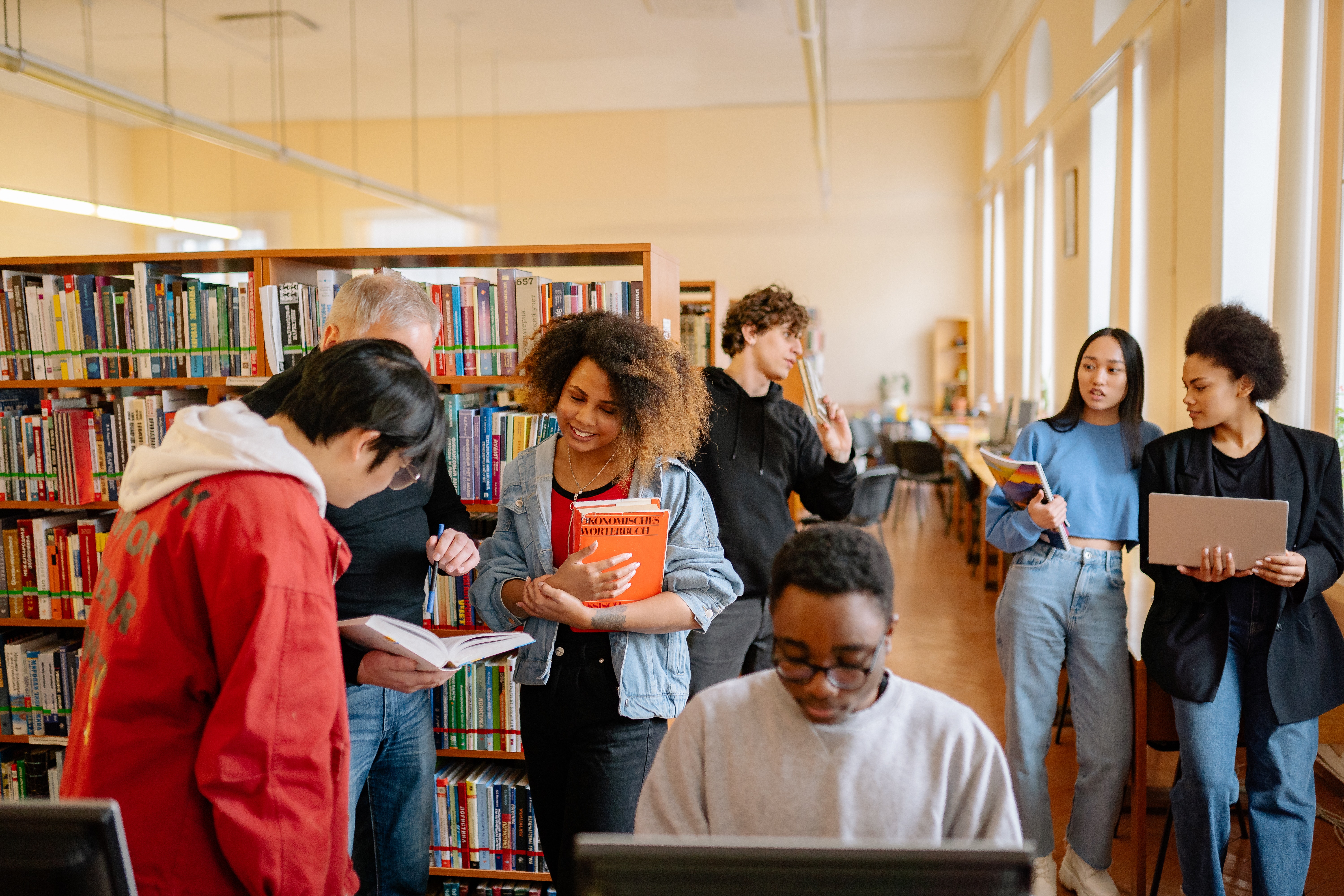 Activities and
Discussions
ncpre
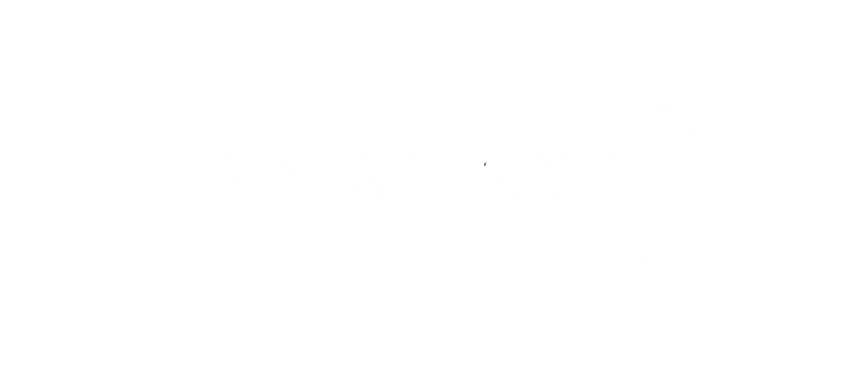 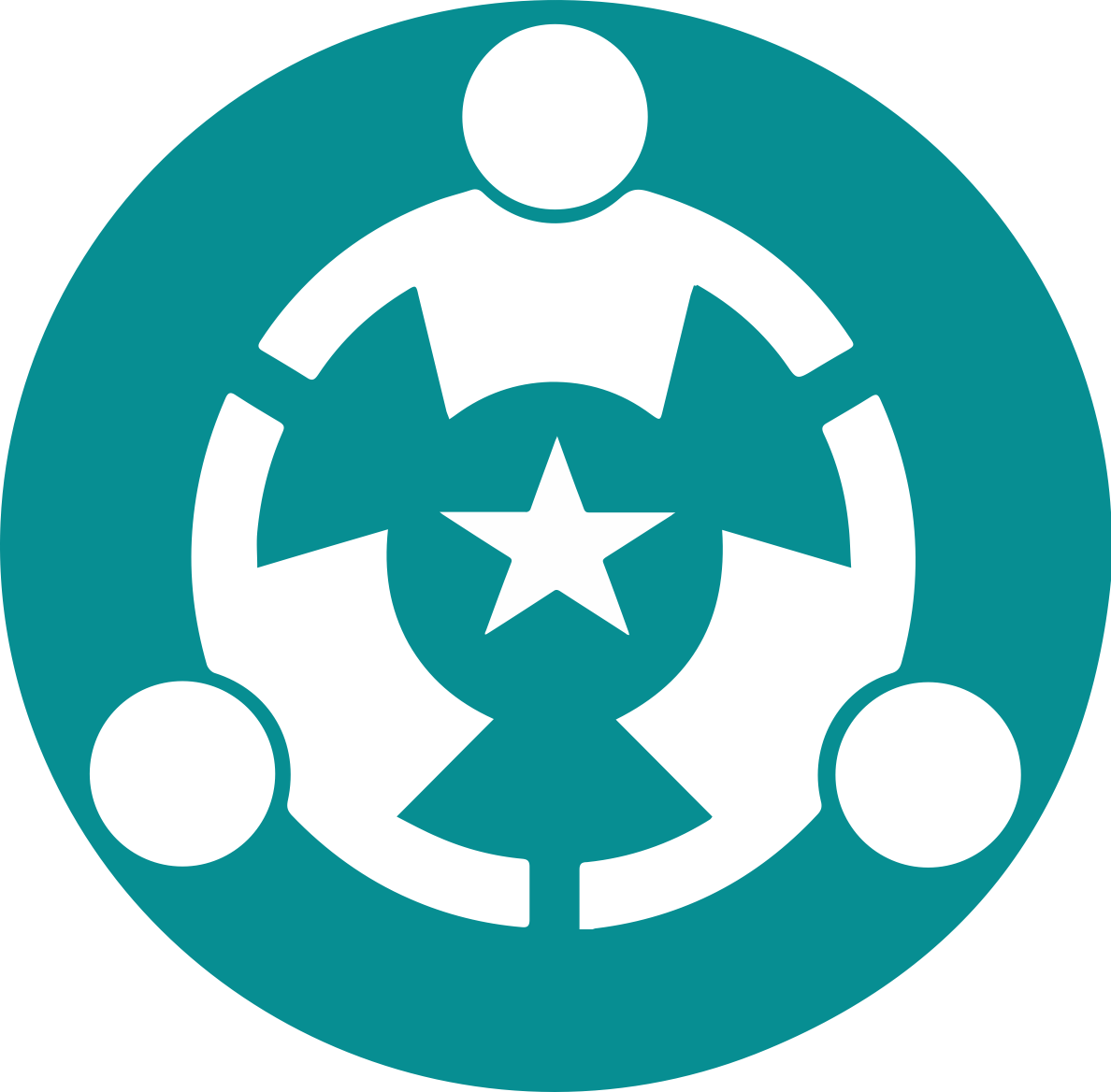 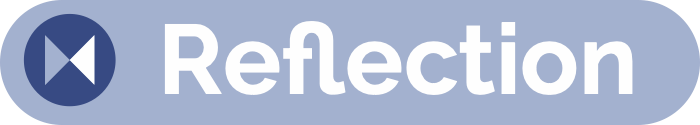 Your Values, Your Choices
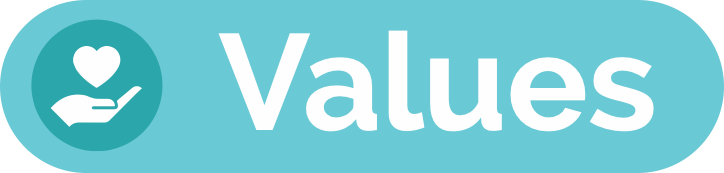 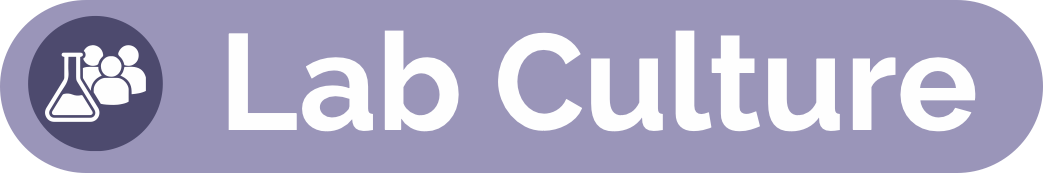 Discuss the following questions in your small groups (5-10 Minutes):

Science can be a demanding discipline. Why did you decide to become a scientist?
Consider the core of what you love about what you do. What makes you truly excited about what you do?
Ask one person to take notes for sharing with the larger group.
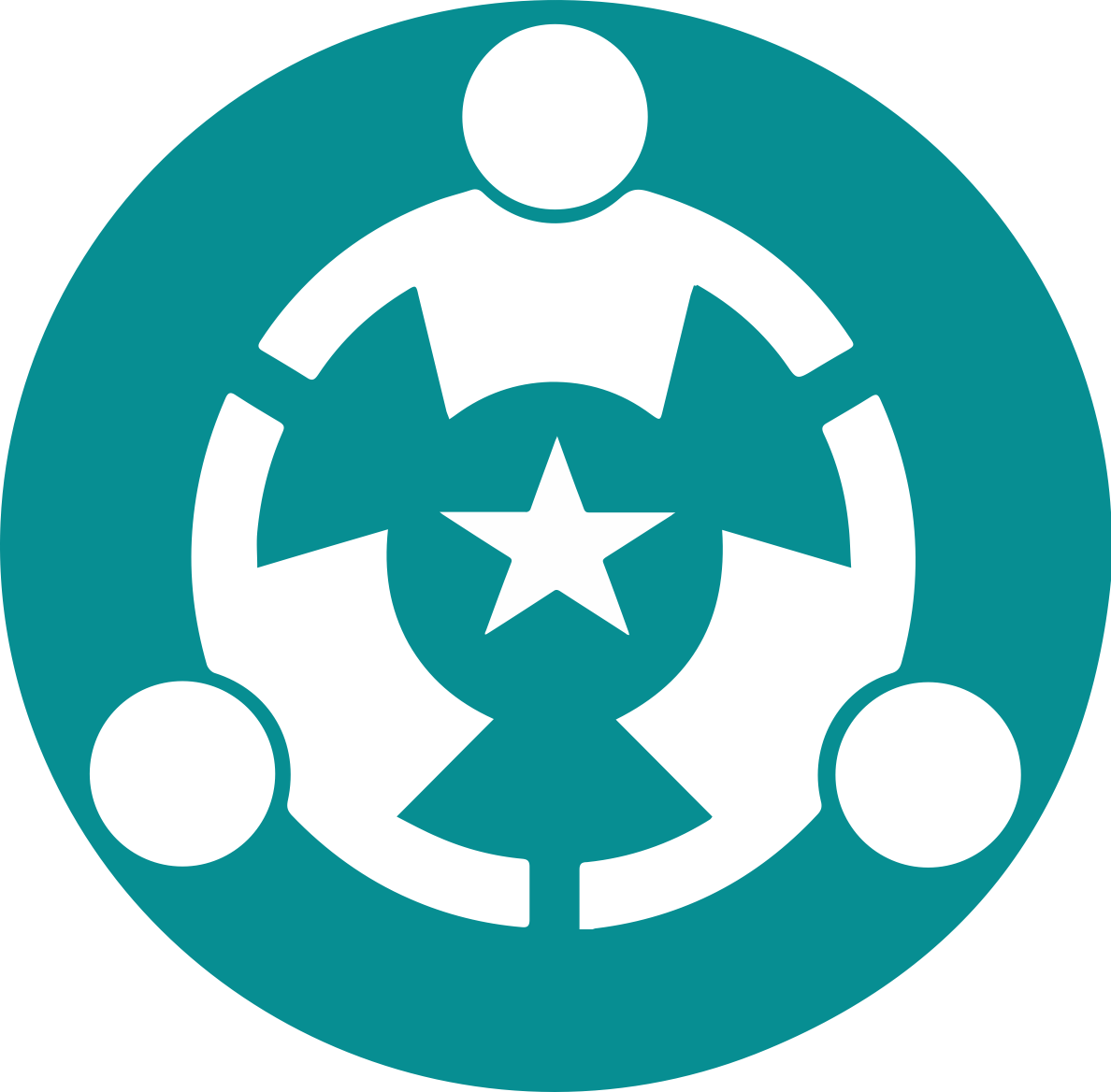 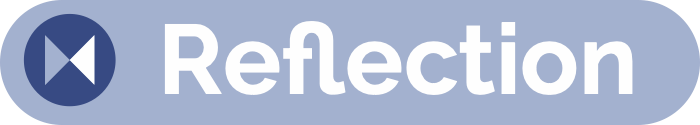 Your Values, Your Choices
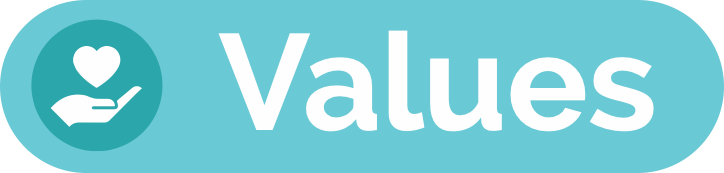 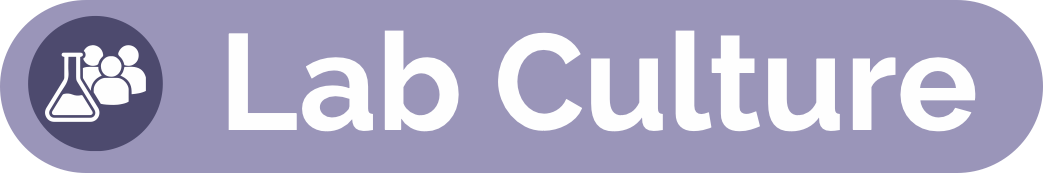 Share one or two key takeaways from your small group discussion with the whole group 
(5-10 Minutes).
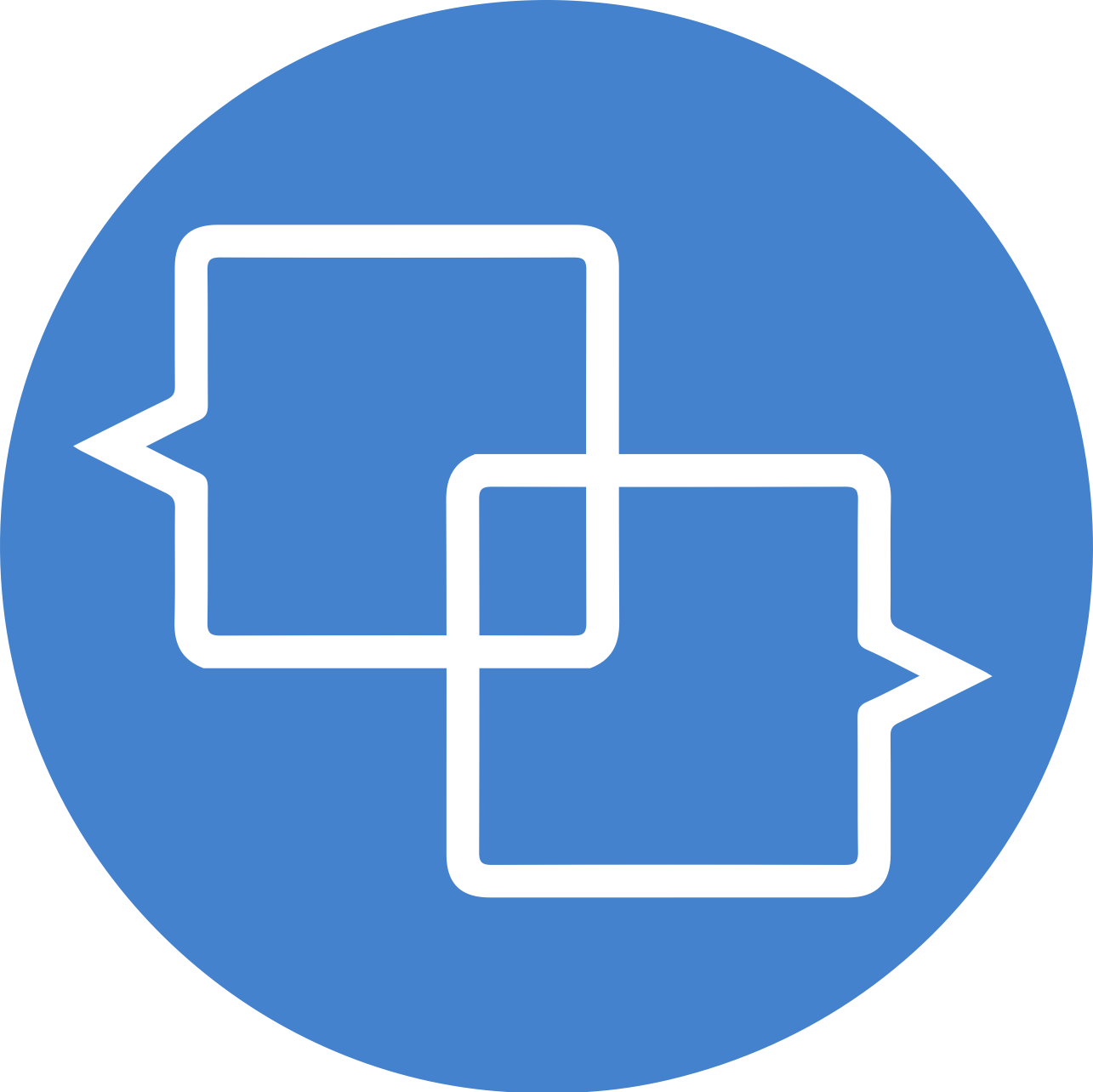 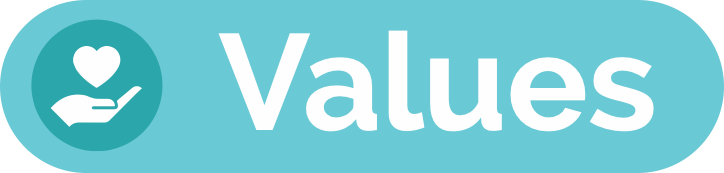 Career Shift Discussion
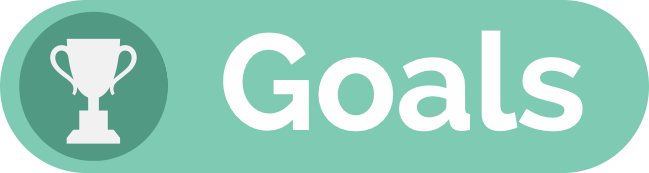 In the 1.2 Scene, Jules Sorenson is facing a career shift that will affect her day-to-day activities.  
As a large group, discuss the following (10 minutes):
What career shift is the she experiencing?
 What career shifts have you experienced or will experience in the near future?
How thoughtful or intentional are you in such moments?
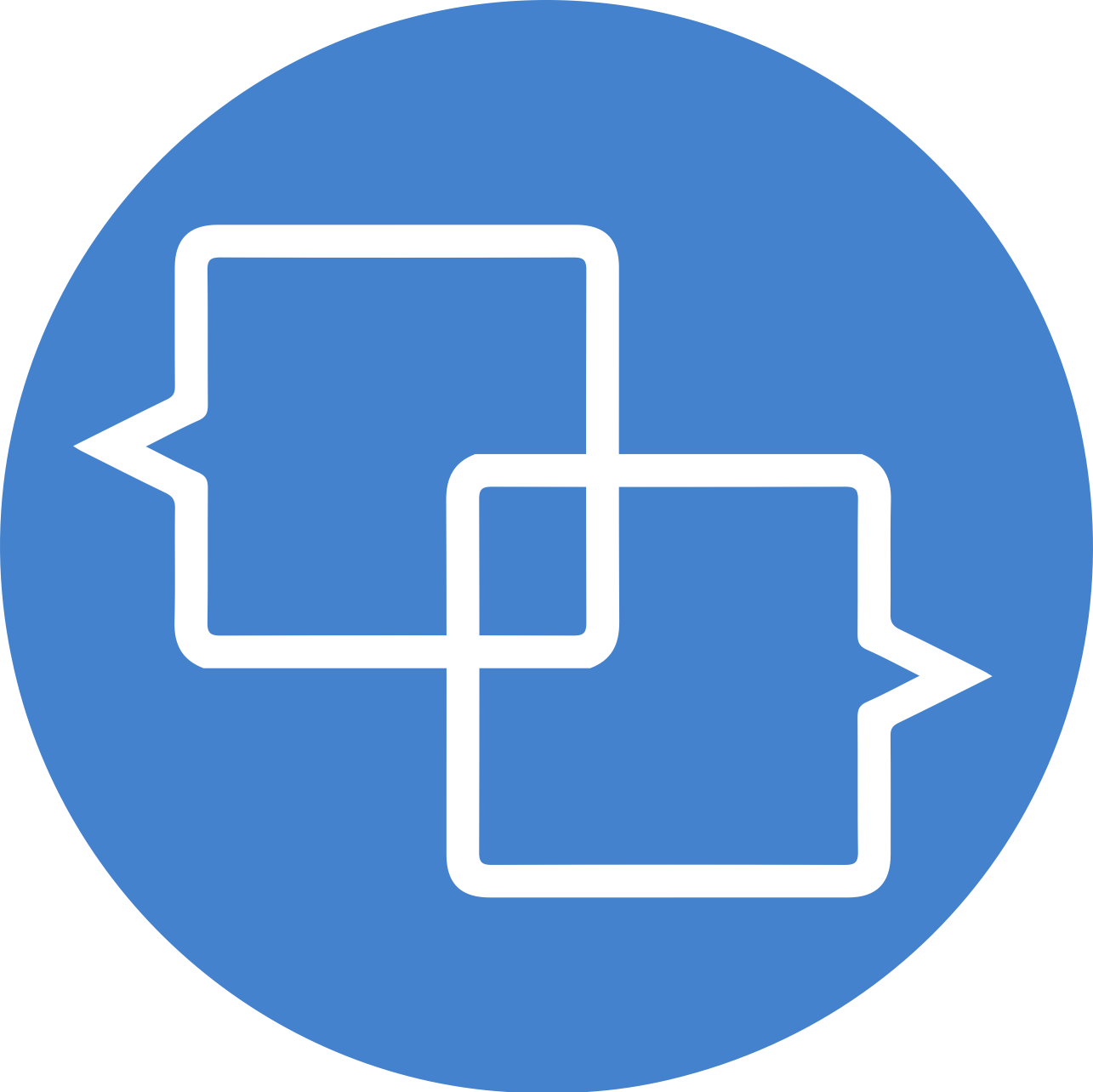 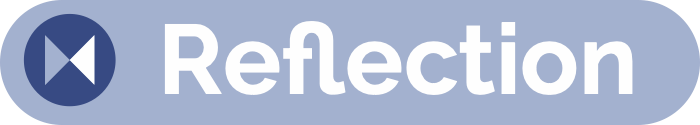 Values Discussion 2
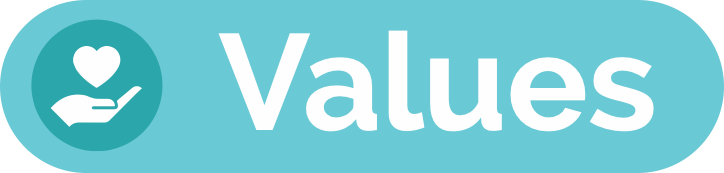 Values are enduring beliefs that influence our decision-making behavior. Take some time to write down 5 of the most important things that you value in your career (5 minutes)
In small group(s), discuss the following questions (10 minutes):
How can values conflict with each other? How do your top 5 values conflict with each other?
How much time do you spend on things that you say that you value?
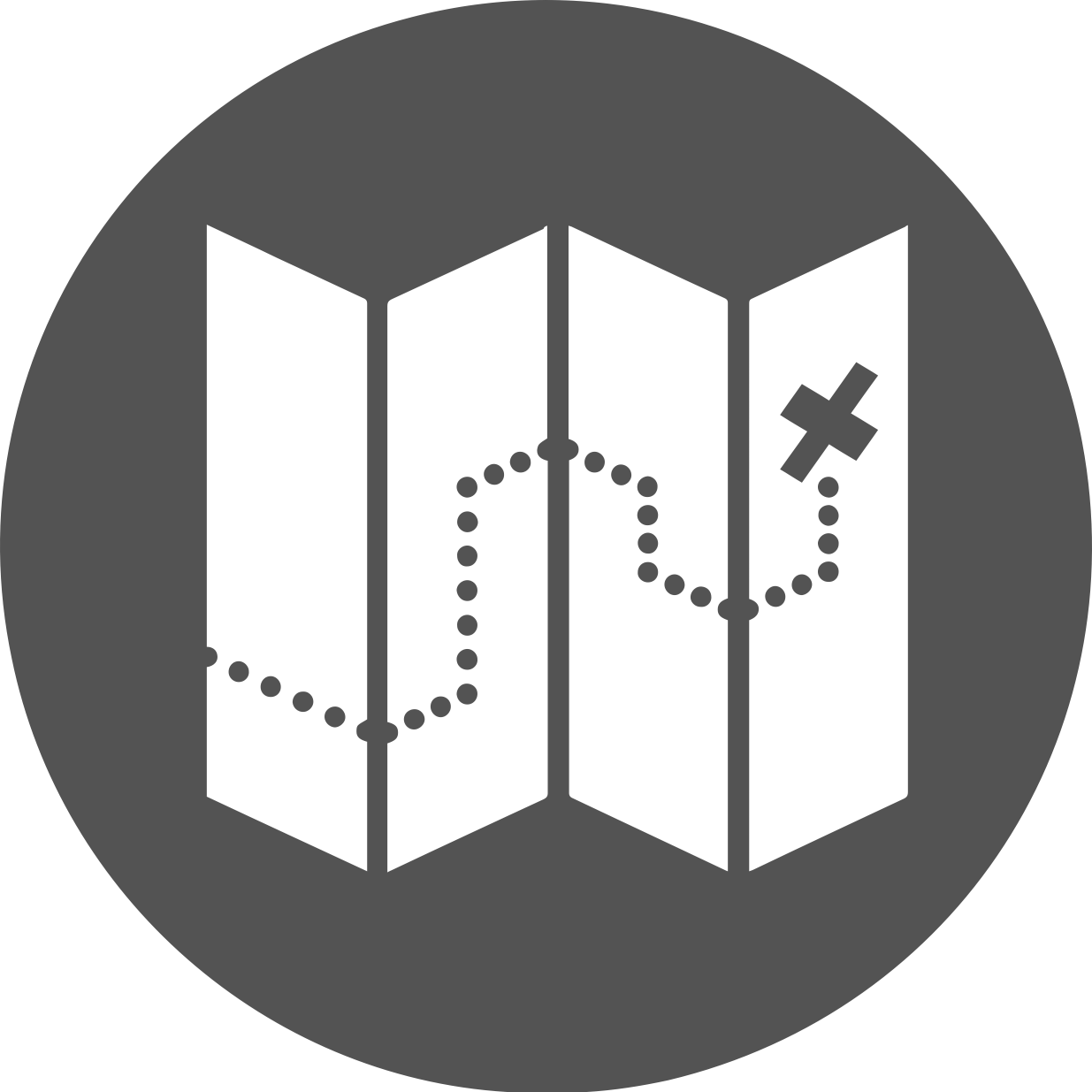 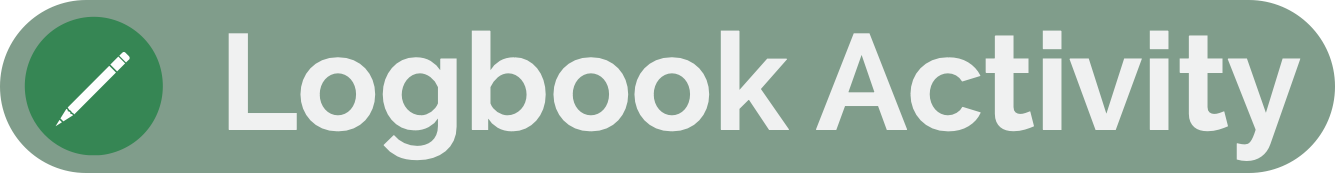 Individualized Development Plan
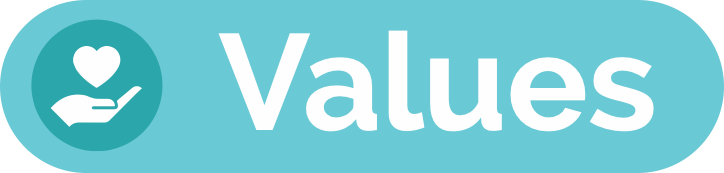 Individualized Development Plans (IDP) are helpful tools for aligning career goals and choices with articulated values.
In small group (15 Minutes):
Share one or two skill development areas on which you might focus in the coming six months.
Discuss how using an IDP to better align your values and skills might help advance your career
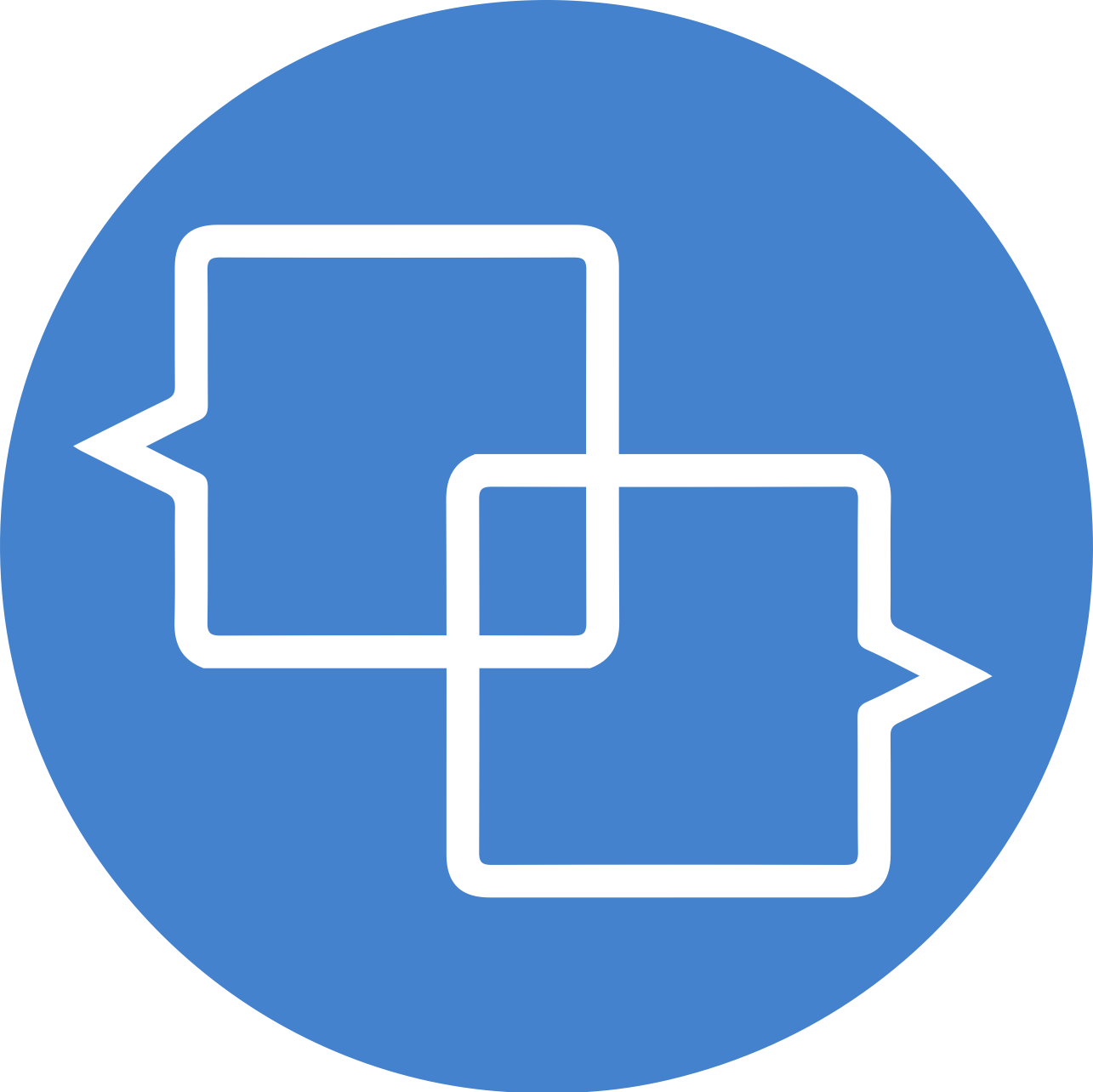 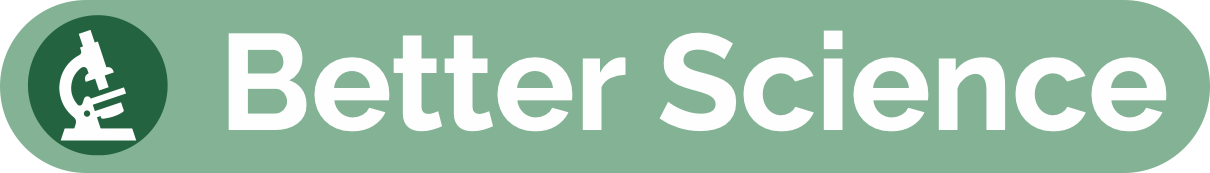 Better at Science Discussion
In the scene, the lab leaders talk about what lab-growth means as the PI shifts from hands-on involvement in day-to-day activities to a bigger picture role. 
In small group Discuss the Following (10-15 Minutes):
How might a lab head being less involved in day-to-day activities of the lab negatively impact the quality of the science?
What does the “right” balance look like to you?
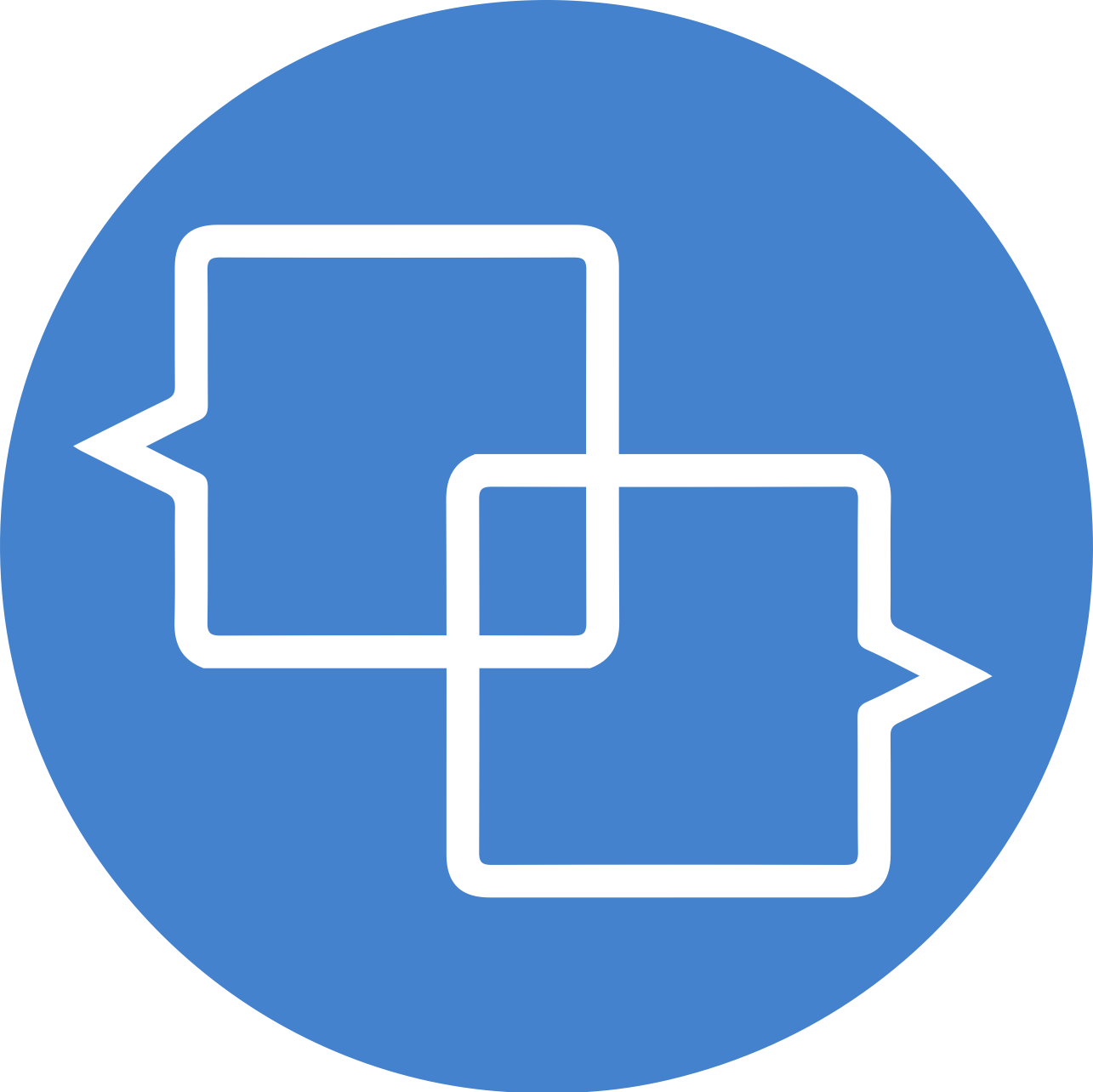 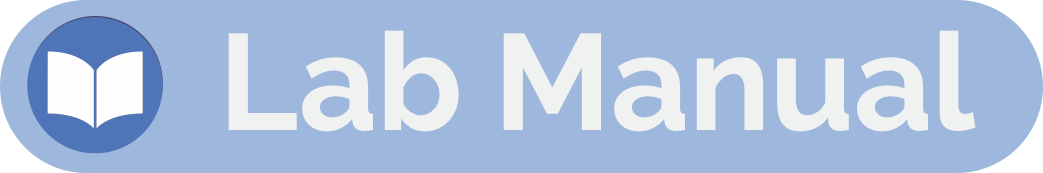 Lab Manual Discussion Questions
In small group Discuss the Following (10-15 Minutes):
Would it be helpful for the lab manual to include information about how to communicate in the lab when the lab head is traveling? Who makes the decisions? 
Where in the manual would you put this information?